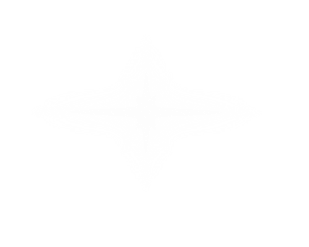 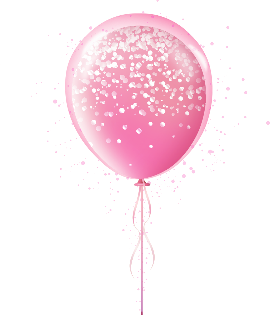 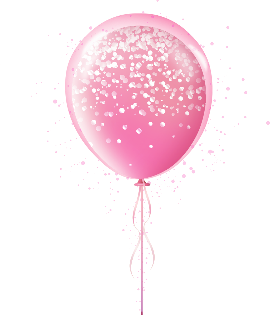 La Hermosa
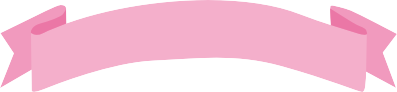 Deyanira
Está
Cumpliendo 30
Y te invita a celebrar el día:
10:00 PM.
SÁBADO
08
En Mz. C Lte. 7
Calle Jaime
Zubieta Calderón
Atura del grifo 5
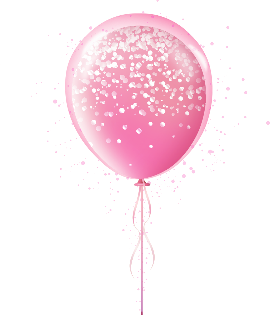 ABRIL
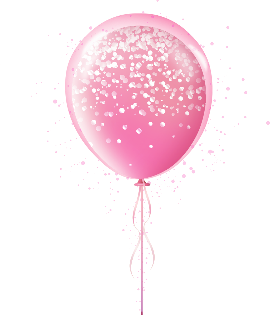 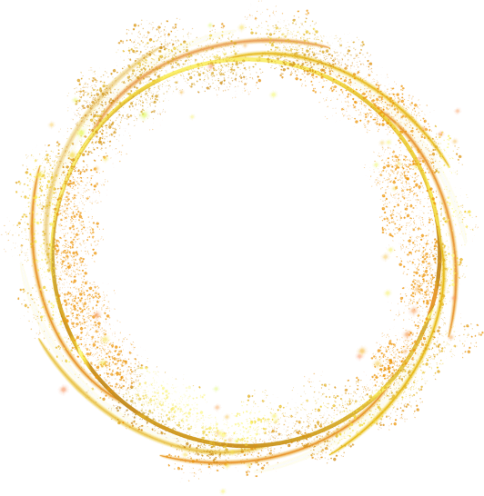 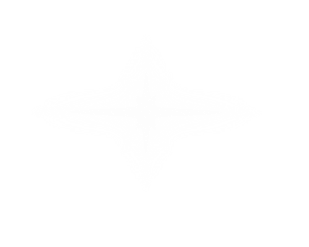 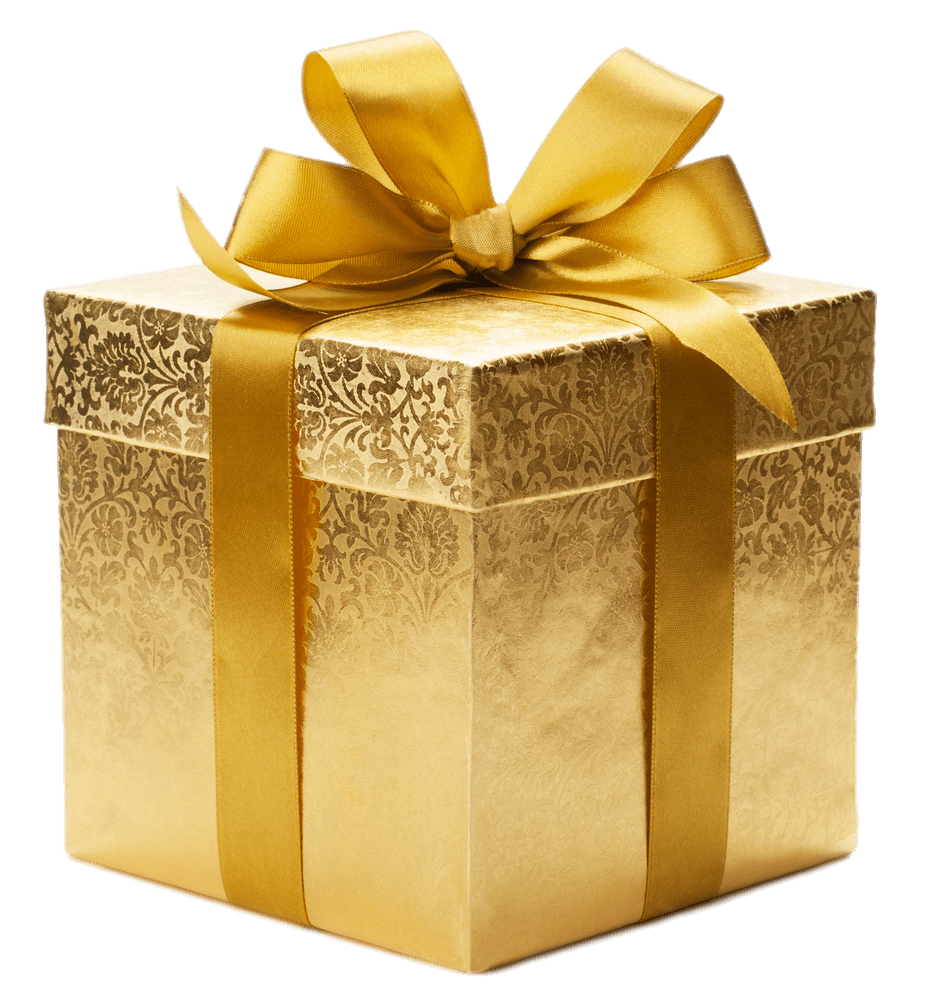 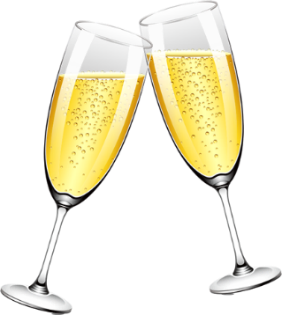 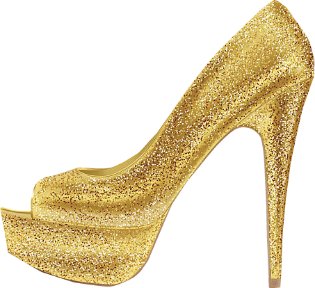 [Speaker Notes: www.megaidea.net]